ПОСТУПАЊЕ СТЕЧАЈНОГ УПРАВНИКАПРИ НАПЛАТИ И ОТПИСУ ПОТРАЖИВАЊАСТЕЧАЈНОГ ДУЖНИКА
из перспективе стечајног управника
ВЕБИНАР У ОРГАНИЗАЦИЈИ АЛСУ,БЕОГРАД 23.05.2023
предавач: лиценцирани стечајни управник
дипл. правник Светлана Пандуров
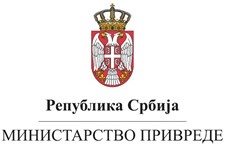 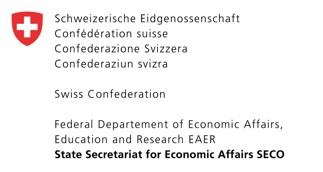 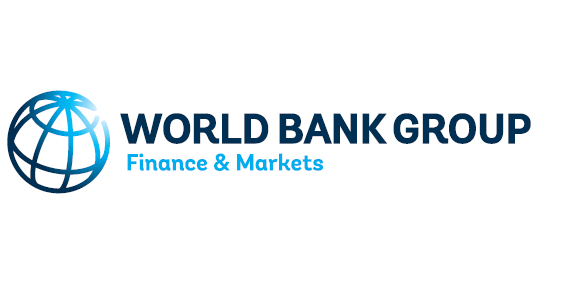 Закон о стечају(„Сл.гласник РС“ бр.104/2009,99/2011-др.закон, 71/2012-одлука УС ,83/2014,113/2017,44/2018 и 95/2018), Правилник о утврђивању националних стандарда за управљање стечајном масом („Сл.гласник РС“ бр.62/2018) и Кодекс етике за стечајне управнике(„Сл.гласник РС“ бр.11/2010).
АКТИВНОСТИ СТЕЧАЈНОГ УПРАВНИКАРАДИ НАПЛАТЕ ПОТРАЖИВАЊА СТЕЧАЈНОГ ДУЖНИКА
1. ПОПИС ИМОВИНЕ
По пријему решења о отварању стечајног поступка једна од првих активности стечајног управника јесте улазак у посед стечајног дужника ради преузимање стечајне масе. У оквиру преузимања имовине стечајног дужника у циљу формирања стечајне масе, стечајни управник од овлашћених лица стечајног дужника, пуномоћника и лица која за стечајног дужника врше финансијске послове и послове ревизије преузима рачуноводствене исправе, пословне књиге, печате, кључеве и шифре као и приступ рачуноводственом софтверу. Из ове документације стечајни управник може стећи први увид у постојање потраживања стечајног дужника према трећим лицима .
 У року од 10 дана од дана именовања, стечајни управник је дужан да започне попис имовине стечајног дужника и оконча њено пописивање у року од 30 дана од дана именовања. Попис и процена имовине служе стечајном управнику за израду извештаја о економско-финансијском положају стечајног дужника за прво поверилачко рочиште али се њихов значај протеже на цео стечајни поступак. Пописом имовине су, поред пописа непокретне и покретне имовине, залиха и биолошких средстава, готовине и готовинских средстава, обухваћена и потраживања стечајног дужника. У наведеном циљу стечајни управник именује пописну комисију или, у зависности од сложености стечаја, и више њих. Пописна комисија попис потраживања базира на материјално-финансијској документацији стечајног дужника.
2. ПРОЦЕНА НАПЛАТИВОСТИ ПОТРАЖИВАЊА
Стечајни управник, сходно чл.108.Закона о стечају, саставља листу дужника стечајног дужника, са подацима из чл.107.Закона о стечају (пословно име, седиште односно пребивалиште, износ потраживања са одређивањем главног дуга и обрачуном камата, правни основ потраживања,стварима на којима постоји разлучно или излучно потраживање) и процентом наплативости потраживања. Одређивање степена наплативости потраживања односно утврђивање ликвидационе вредности потраживања  стечајног дужника је веома тешко прецизније одредити у овој раној фази стечајног поступка. Разлози се најчешће односе на недостатак и неажурно вођење књиговодствене документације од стране  стечајног дужника, а често и опструкције од стране ранијег законског заступника и лица која су обављала стручне послове за стечајног дужника и која  су у обавези да стечајном управнику доставе књиговодствену и другу документацију по отварању стечајног поступка. На процену степена наплативости утичу и застарелост потраживања, постојање извршне или веродостојне исправе, судски поступци, ликвидност дужника стечајног дужника идр.
Застерелост потраживања је обавезан елеменат који се узима у обзир приликом анализе наплативости потраживања. У пракси је ово најчешћи узрок ненаплативости потраживања имајући у виду да је стечајни дужник често привредно неактиван више година пре покретања стечајног поступка. Међутим, овде треба посебно имати у виду одредбу чл.86.ст.2 Закона о стечају по којој застарелост потраживања стечајног дужника према његовим дужницима застаје даном покретања стечајног поступка и не тече годину дана од дана отварања стечајног поступка, чиме се практично рок застарелости потраживања према дужницима стечајног дужника продужава на четири године од данa доспећа дуга за наплату.
Имајући у виду да стечајни управник није у могућности да сагледа све поменуте аспекте који утичу на процену степена наплативости потраживања у законом датом  кратком року (до предаје ЕФИ-ја),то може узроковати нереално одређен степен наплативости потраживања који се евидентира у ЕФИ-ју, а то има даље импликације на ефекат читавог тока стечајног поступка.
Уколико је степен наплативости потраживања одређен нереално високо  а у каснијем току стечајног поступка се испостави  да су потраживања ипак ненаплатива, иста ће бити потребно отписати, уз све проблеме које тај поступак носи, о којима ће касније бити речи. 

Ако је пак степен наплативости потраживања одређен прениско (што је у пракси чешћи случај ), то може утицати на одлуку Скупштине поверилаца на првом поверилачком рочишту приликом изјашњавања о начину окончања стечајног поступка. Скупштина поверилаца може изгласати банкрот услед нереалне слике о величини стечајне масе настале због исказаног ниског процента наплативости потраживања стечајног дужника којa су реално наплатива а имају значајнији утицај на висину стечајне масе.
3. НАПЛАТА ПОТРАЖИВАЊА
По завршеном попису и анализи документације која му је на располагању, стечајни управник стиче прва сазнања о томе која су потраживања наплатива,па креће у поступак њихове налате , где му  стоје на располагању различите радње. 
А) НЕФОРМАЛНИ ПОСТУПЦИ
Пре свега треба успоставити непосредне контакте са законским заступником  дужника, његовим пуномоћницима и другим овлашћним лицима дужника до којих стечајни управник може доћи, ради покушаја вансудске наплате потраживања. Искуства говоре да ово може да буде врло ефикасан начин наплате потраживања.
Случај из праксе: Дужник стечајног дужника је инострано  правно лице које је солвентно и дуг је неспоран. Пре покретања стечајног поступка стечајни дужник је безуспешно покушавао да наплати дуг, извршни поступак ни парницу није покретао. Лични контакт за законским заступником дужника је био тешко остварив (ради се о великој иностраној фирми )а по писменим опоменама стечајног управника, дужник се није оглашавао. Стечајни управник  ступио у контакт са адвокатом са подручја на којем се налази седиште дужника. Уз сагласност стечајног судије га је као стручно лице - адвоката ангажовао у поступку наплате потраживања. Ово потраживање је наплаћено у целости и ефикасно -  у року од 7 дана од дана ангажовања адвоката. У супротном, стечајни дужник би морао да води судски спор пред иностраним судом уз велике трошкове и дуго трајање поступка.
Када је постојање дуга неспорно али постоји неусаглашеност стања пословних књига, потребно је, по усаглашавању стања, закључити споразум са дужником којим ће се дефинисати висина, рокови и начин измирења дуга. У пракси дужник често условљава добровољну исплату дуга извесним попуштањима - плаћање на рате, отпис камате делимично или у целости исл.
Споразум са дужником омогућава да стечајни управник прихвати неке од услова којима се дуг умањује или одлаже његово  плаћање, што представља боље и целисходније решење од вођења скупих и дугих судских поступака. Код исплате дуга на рате, мишљења сам да споразумом треба уговорити  што краће рокове, као и да је, за умањење дуга као вида отписа дела потраживања и других видова попуштања  којим се умањује дуг, неопходна је сагласност одбора поверилаца .
Споразум се закључује у писменој форми и има правну снагу уговора на основу којег се касније може покренути парнични поступак ради наплате дуга.
Б) СУДСКИ ПОСТУПЦИ
Уколико ови неформални поступци не уроде плодом, стечајном управнику стоје на располагању формални поступци: слање позива за исплату дуга, опомена пред утужење или предлог за извршење на основу извршне или веродостојне исправе, парнични поступак. Ваља напоменути да се покретање судског поступка не сматра радњом од изузетног значаја у смислу чл.28.ст.1.Закона о стечају. 
Уколико се у документацији стечајног дужника налази извршна исправа (правноснажна судска одлука, судско поравнање, уговор о хипотеци идр.) или веродостојна исправа (рачун са потврдом о пријему, меница, чек, банкарска гаранција идр.) стечајни управник покреће извршни поступак којим на ефикасан начин може да наплати потраживање. У ситуацији када је дужник стечајног дужника правно лице које је активно и има средстава на рачуну, извршење се спроводи блокадом његовог рачуна код НБС и преносом на рачун стечајног дужника. Код дужника који су физичка лица, стечајни дужник ће предложити спровођење на личним примањима дужника. Но, уколико је рачун дужника - правног лица у блокади,односно уколико физичко лице нема сталних примања, извршење ће се спровести другим средствима предвиђеним Законом о извршењу и обезбеђењу. Савет је да се у том случају у предлогу за извршење, предложи  извршење на целокупној имовини дужника (када то законски услови дозволе)јер стечајни управник најчешће не зна шта од имовине дужник поседује.
Стечајни управник може поднети суду тужбу са предлогом за издавање платног налога под условима из чл.455. и 456.Закона о парничном поступку. И ово је вид скраћеног судског поступка у којем суд, без одржавања рочишта, издаје налог туженом да изврши исплату дуга. Платни налог представља извршну исправу на основу које стечајни управник може касније  покренути поступак извршења ради наплате дуга. Уколико суд не усвоји предлог за издавање платног налога, наставиће поступак по тужби. Треба напоменути да када се на основу веродостојне исправе може тражити извршење по Закону о извршном поступку, суд ће издати платни налог само ако тужилац учини вероватним постојање правног интереса за издавање платног налога. У супротном, суд ће тужбу одбацити. Стога је неопходно да ове правне радње предузима искључиво стручно лице - адвокат као пуномоћник стечајног дужника.
У случају да стечајни дужник не поседује документацију подобну за извршни поступак или издавање платног налога а његов дуг се може доказати другим доказним средствима, стечајни управник може поднети суду  тужбу ради наплате дуга.
Проблем у погледу вођења горе наведених поступака пред судом и јавним извршитељем који се најчешће јавља је недостатак средстава на рачуну стечајног дужника потребних за вођење наведених поступака , имајући у виду обавезу уплате предујма јавном извршитељу и обавезу плаћања судских такси. Део овог проблема се може превазићи у договору са судом у смислу одлагања плаћања судских такси ( уколико суд има разумевања), док је такво решење неприхватљиво за јавне извршитеље којима се ради вођења поступка извршења, предујам мора уплатити.
Ово је само један од разлога због којих се намеће неопходност измене одредбе чл.59. ст.2 Закона о стечају у смислу повећања предујма предлагача приликом подношења предлога за отварање стечајног поступка. Наведена законска одредба утврђује да је предлагач у обавези да на име трошкова огласа, обавештавања поверилаца, ангажовања стечајног управника и обезбеђења имовине код микро правних лица уплати износ од 50.000 динара. Овако Законом лимитирани предујам је неприхватљиво низак и не омогућава стечајном управнику покриће ни најнужнијих трошкова обухваћених наведеном законском одредбом а камоли вођење парничних и извршних поступака и других трошкова за предузимање радњи које су му стављене у надлежност и за чије спровођење сноси одговорност. О трошковима ангажовања стечајног управника који би се наплатили из предујма, сувишно је говорити. 
Још један од видова наплате потраживања стечајног дужника судским путем је и побијање правних радњи стечајног дужника. Анализом прибављене књиговодствене и правне документације, стечајни управник често наилази на правне и фактичке радње или нечињење стечајног дужника којима се нарушава равномерно намирење стечајних поверилаца или оштећују повериоци,којима се поједини повериоци стављају у погоднији положај. Стечајни управник у датој ситуацији је у обавези да поднесе тужбу чијим усвајањем наведени правни посао или  радња немају дејства према стечајној маси, а противник побијања је дужан да у стечајну масу врати сву стечену имовинску корист.
В) НАПЛАТА ПОТРАЖИВАЊА ПРЕБИЈАЊЕМ
Наплата потраживања стечајног дужника може се извршити и пребијањем. Пребијање потраживања (компензација) је специфична у стечајном поступку утолико што поред општих услова пребијања предвиђених Законом о облигационим односима, морају бити испуњени и посебни услови из чл.82. Закона о стечају.  Ти услови се огледају у следећем: да је стечајни дужник стекао услов за пребијање пре подношења предлога за отварање стечајног поступка,  да је поверилац до истека рока за пријаву потраживања доставио суду пријаву на целокупан износ потраживања и да је уз пријаву поднео и изјаву о пребијању.У супротном, поверилац губи право на пребијање. Ова правна последица се протеже и на право на пребијање од стране стечајног дужника у каснијем току стечајног поступка. Наиме, став судске праксе је да стечајни дужник у парничном поступку против истог повериоца по тужби за утврђење оспореног потраживања не може са успехом истаћи компензациони приговор  услед неиспуњавања два поменута услова из чл.82.Закона о стечају: благовремена пријава потраживања и изјава о компензацији. Иста је ситуација и приликом исплате по решењу о главној деоби: стечајни управник не може истицати приговор пребијања имајући у виду да је коначна листа, као саставни део нацрта за главну деобу, обавезујућа за повериоце и стечајног дужника. 
По пријему пријаве потраживања повериоца са изјавом о пребијању на горе  описани начин, међусобна потраживања стечајног дужника и његовог дужника се гасе до износа мањег потраживања.
4. ПРОДАЈА ПОТРАЖИВАЊА
Начин наплате потраживања стечајног дужника је и продајом потраживања кроз продају правног лица. Продаја правног лица се врши када иста омогућује повољније намирење поверилаца од продаје појединачних делова имовине стечајног дужника, у складу са проценом овлашћеног проценитеља. У тој ситуацији врши се и процена потраживања стечајног дужника као део његове имовине  (најчешће  се ради о потраживањима из парница) и иста улази у укупну вредност стечајног дужника као правног лица. Како се ради о потраживањима која се нису могла наплатити до фазе поступка у којој се врши продаја правног лица (одмакла фаза стечаја) односно  о потраживањима из парница са неизвесним исходом, искуство је да проценитељи одређују низак степен наплате ових потраживања те она малим делом учествују у купопродајној цени стечајног дужника као правног лица.
У стечају је могућа и продаја потраживања која се врши у складу са законским одредбама које се односе на продају имовине стечајног дужника. Мишљења сам да се овом начин у наплате потраживања може приступити  у ситуацији када би, на пример, на наплату требало дуго чекати услед  трајања парничног поступка  или је пак наплата по извршној исправи неизвесна, што све продужава трајање стечајног поступка, увећава његове трошкове и тиме умањује стечајну масу. Овај начин наплате потраживања се најређе среће имајући у виду да се ради о ниској извесности наплате.
5. ОТПИС ПОТРАЖИВАЊА
У ситуацији када је неко потраживање остало ненаплативо и поред предузимања свих расположивих радњи у циљу наплате, стечајни управник ће извршити отпис тога потраживања. За отпис потраживања, уколико се ради о радњи од изузетног значаја из чл.28.Закона о стечају,потребно је да стечајни управник писменим путем обавести стечајног судију и прибави сагласност одбора поверилаца.  Сматраће се да је одбор поверилаца сагласан ако није реаговао у року од 8 дана од дана пријема обавештења оспоравањем или предлагањем друге радње. 
Једно од постављених питања у пракси је како поступити са потраживањима која је стечајни управник у ЕФИ-ју означио као наплатива 100% (нпр.није прошло 3 године од доспећа дуга, дужник је солвентан)а у каснијем току поступка се утврди да је у погледу истог вођен судски поступак и исто је оспорено правноснажном судском одлуком, па самим тим је ненаплативо? Да ли је за отпис овог потраживања потребна сагласност одбора поверилаца имајући у виду да је исто у ЕФИ-ју означено као наплативо и самим тим део имовине стечајног дужника?
Спорна је и супротна ситуација: Да ли је за отпис потраживања која су у ЕФИ-ју означена као ненаплатива потребна сагласност одбора поверилаца имајући у виду да не чине имовину стечајног дужника?Мишљења сам да се при одговору на ова питања треба руководити одредбом чл.  28. Закона о стечају који се односи на радње од изузетног значаја, тако што се не сматра сваки отпис потраживања радњом од изузетног значаја, већ то зависи од конкретних околности - да ли то потраживање има или може имати значајан утицај или последице на стечајну масу. При том треба узети у обзир- величину стечајне масе, висину потраживања чији се отпис тражи, могућност наплате потраживања исл. Дакле,у горе наведеном примеру,  уколико је потраживање оспорено правноснажном судском одлуком оно нема утицаја на стечајну масу, те за отпис истог није потребна сагласност одбора поверилаца.Но, као доказ основаности отписа, мишљења сам да је одбору поверилаца потребно доставити правноснажну судску одлуку.
	Супротно од тога, уколико се током стечајног поступка испостави да је потраживање, означено у ЕФИ-ју као ненаплативо, у ствари наплативо и то у висини која би могла имати значајан утицај на стечајну масу, отпис таквог потраживања сматрао би се радњом од изузетног значаја за чије предузимање је потребна сагласност одбора поверилаца.
	Но, савет је да је, опреза ради, боље затражити сагласност одбора поверилаца него да се питање отписа појави као спорно.
6. ПРЕНОС ПОТРАЖИВАЊА
Преносу потраживања се приступа када је стечајни управник исцрпео све претходно описане могућности наплате потраживања а исте су остале без успеха укључујући и захтев одбору поверилаца  за давање сагласности за отпис потраживања.
У ситуацији када отпис потраживања представља радњу од изузетног значаја а одбор поверилаца није дао сагласност на отпис потраживања (које је ненаплативо), стечајном управнику остаје могућност да изврши пренос потраживања на стечајне повериоце.
З А К Љ У Ч А К
Наплата потраживања стечајног дужника је значајан и сложен процес којем се у пракси не посвећује  увек довољно пажње. 
Са радњама у циљу наплате потраживања стечајни управник треба да отпочне што је пре могуће, на исти начин као и са уновчењем остале имовине стечајног дужника.
Застој застарелости  потраживања стечајног  дужника према његовим дужницима од годину дана, значајно повећава шансе наплате потраживања стечајног дужника, што стечајни управник треба да има у виду.
Како потраживања стечајног дужника представљају део стечајне масе, то је потребно њиховој наплати приступити са једнаком озбиљношћу и залагањем које се посвећује и осталој имовини стечајног дужника а све у циљу повећања вредности стечајне масе ради што повољнијег намирења поверилаца као основног циља вођења стечајног поступка.
ХВАЛА НА ПАЖЊИ!